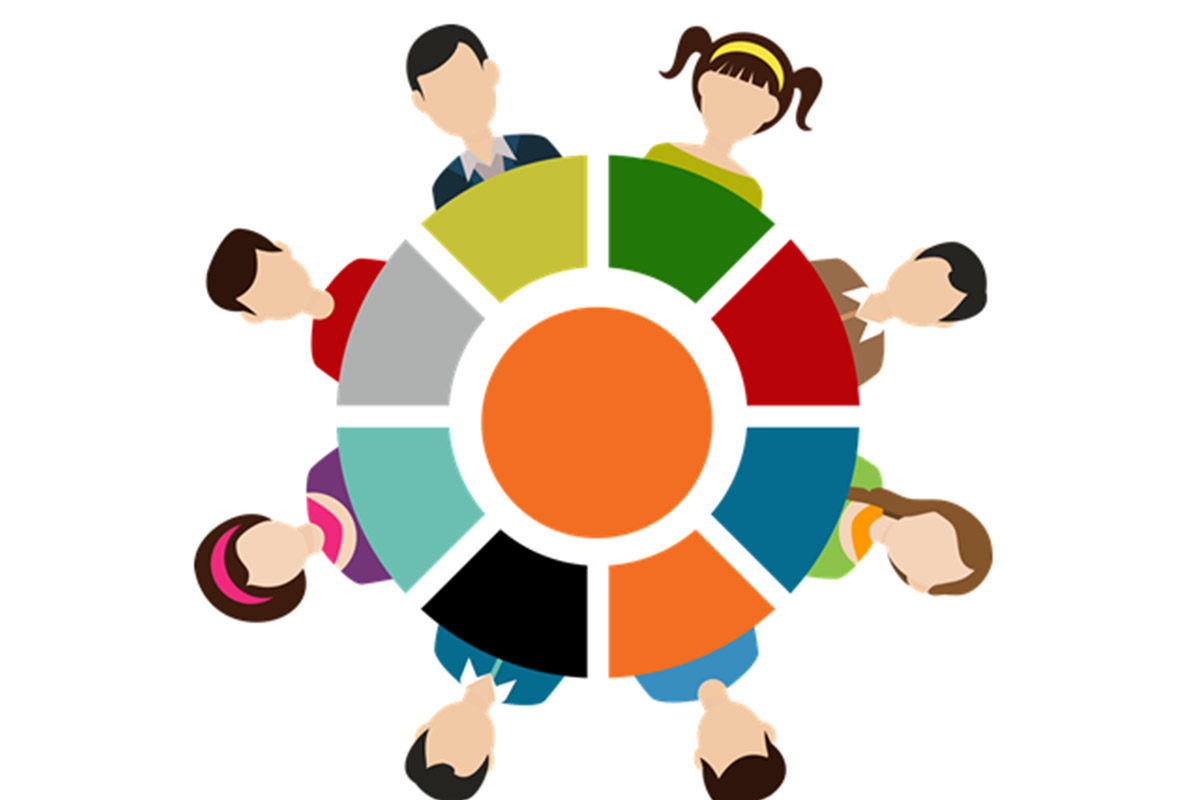 Assemblée Générale
ASPA 
11 Mars 2023
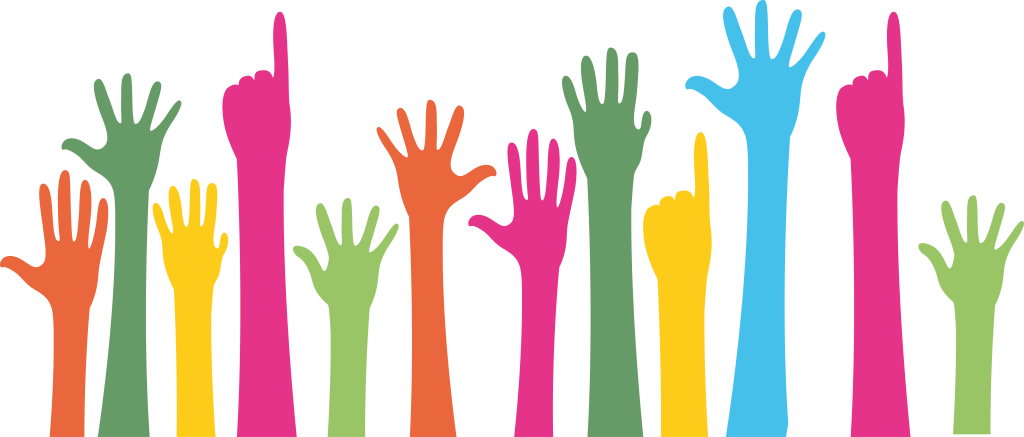 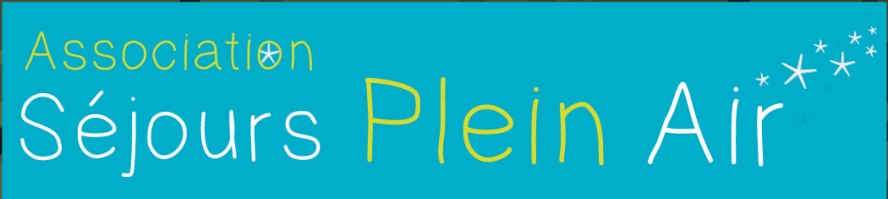 ORDRE DU JOUR
Mot d’accueil du Président

Présentation du rapport d’activités 2022 (cf diaporama 1)
Rapport financier 2022 (cf diaporama 2) - VOTE

Point relatif à la situation de l’ASPA
Le contexte économique et budgétaire
La gouvernance actuelle et présentation du nouveau projet voté par le conseil d’administration
Quelle gouvernance pour l’ASPA? – VOTE 
Renouvellement des membres du Conseil d’Administration
Quitus donné aux administrateurs
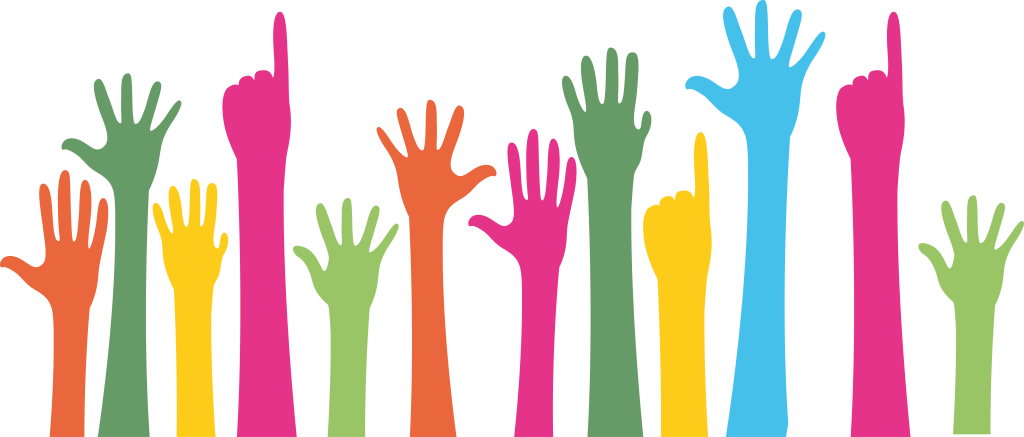 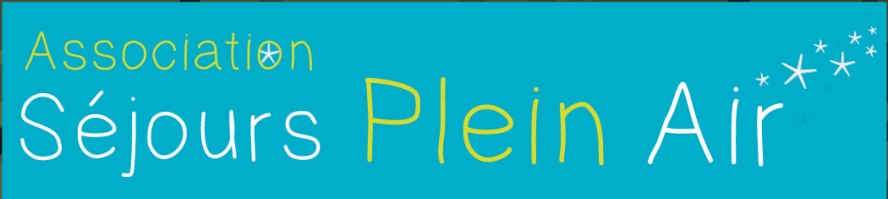 DEUX ELEMENTS DE CONTEXTE A PRENDRE EN COMPTE

1-Un contexte économique contraint
Un chiffre d’affaires en forte baisse
Une hausse des coûts des matières premières
Une rentabilité insuffisante des séjours
Des investissements lourds et onéreux à assumer
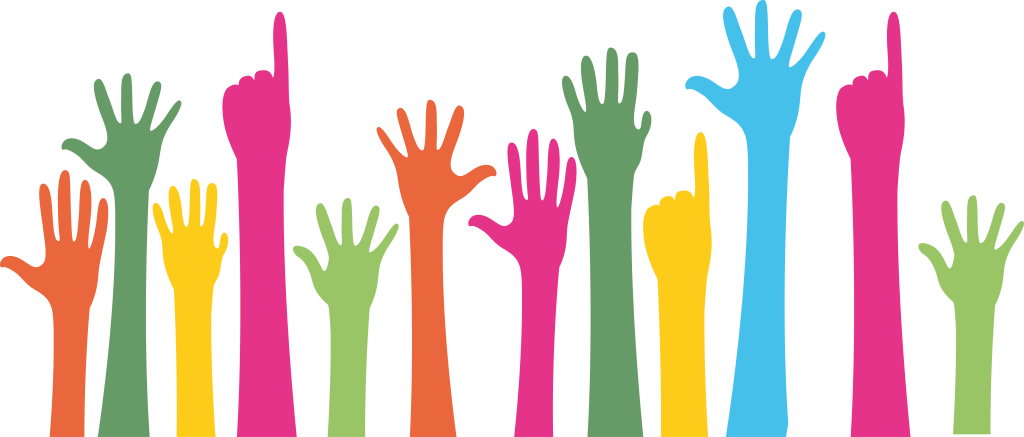 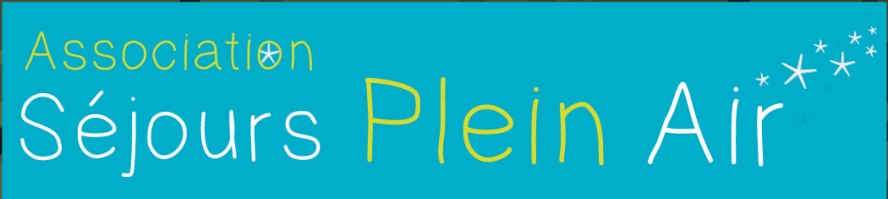 2- Un contexte associatif complexe, à repenser
Notre association n’est plus en capacité de mettre en œuvre son projet associatif du fait d’une situation financière non soutenable.

Des membres actifs / bénévoles / salariés moins embarqués et motivés, en quête de sens s’agissant de leur engagement associatif. Situation pouvant engendrer des incompréhensions et frustrations.

La nécessité de renforcer et d’améliorer le pilotage des activités pour mieux la maitriser.
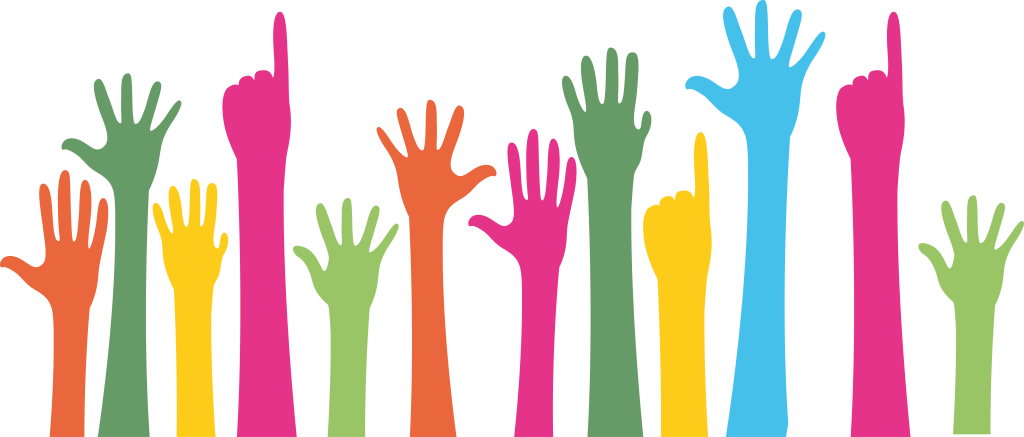 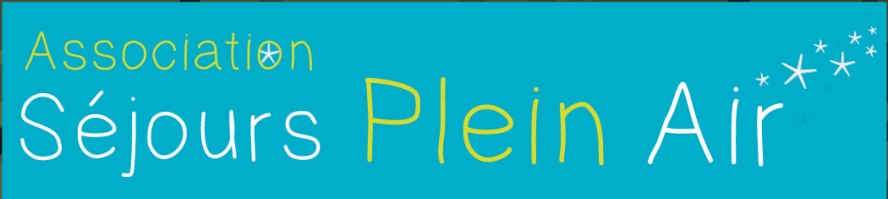 DIFFERENTES PISTES POUR 
PRESERVER NOTRE ASSOCIATION
OPTION 1 : confier un rôle prépondérant au Conseil d’Administration dans le pilotage des activités et des ressources de l’association 

OPTION 2 : maintenir l’organisation de la gouvernance actuelle en estimant que la situation complexe est conjoncturelle

OPTION 3 : recentrer les activités de l’Association sur le projet associatif. Céder les autres activités et ressources.
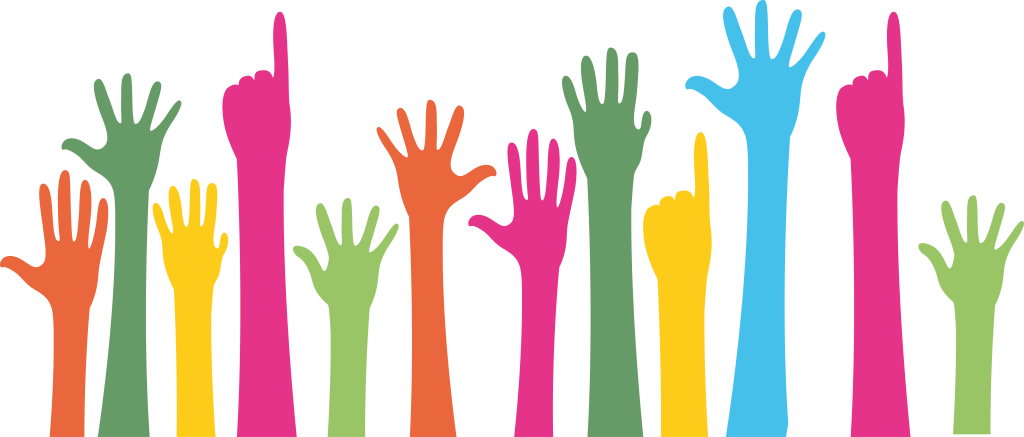 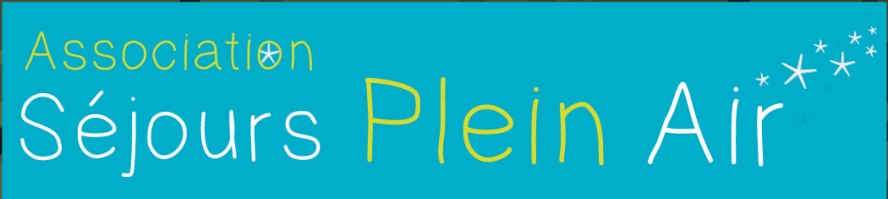 Piste 3 retenue par le conseil d’administration : 
Vers un autre histoire pour l’ASPA
Recentrer les activités de l’Association 
sur son projet associatif (colos et camps_choix non définitif)

Ce qui nécessite de céder les activités d’hébergement 
(classes de mer et accueil de groupes_choix non définitif )
et les ressources associées
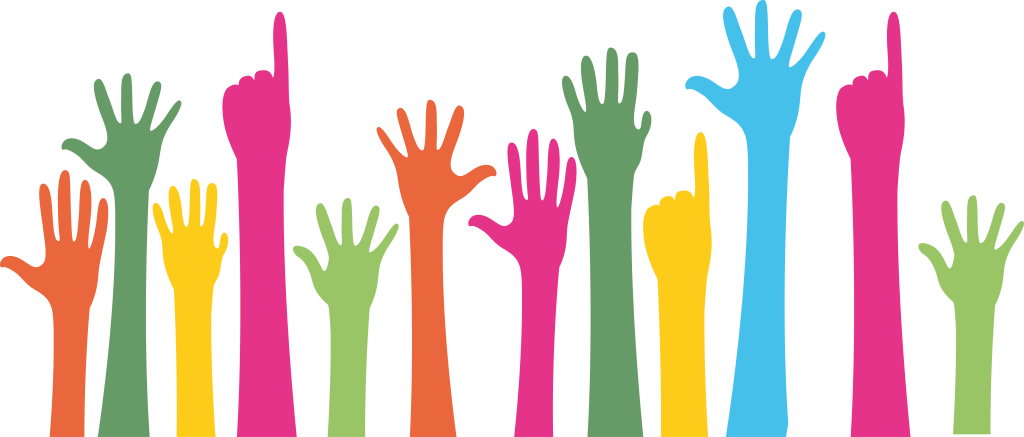 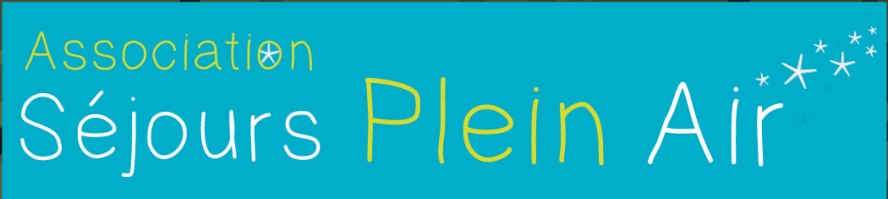 EXPRESSION DES MEMBRES DU CA 

ECHANGES AVEC L’ASSEMBLEE

VOTE DES MEMBRES ACTIFS
DE L’ASSOCIATION
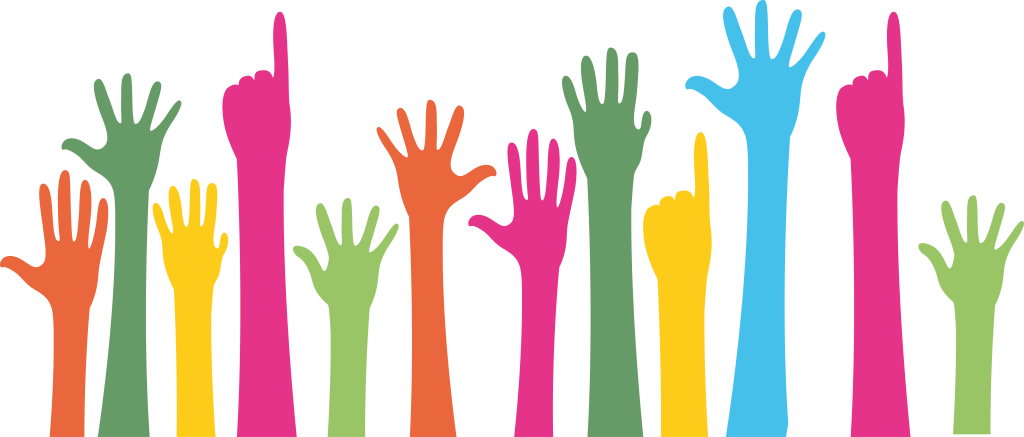 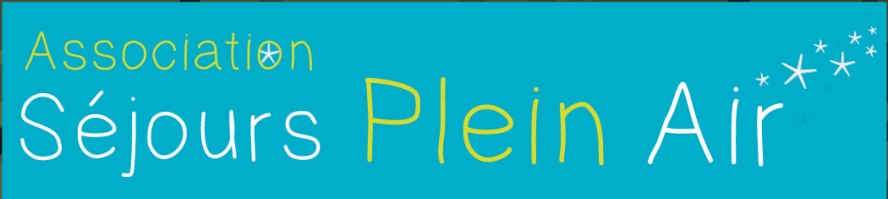 PREVISIONNEL 2023

Non présenté
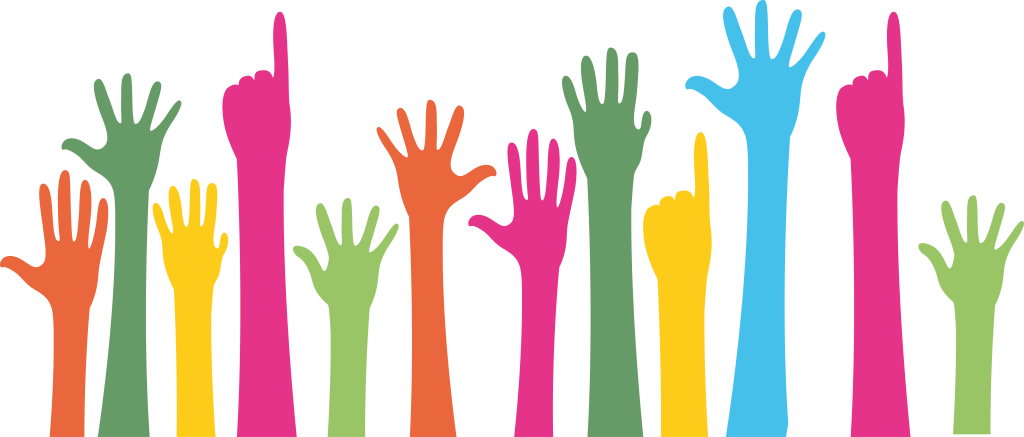 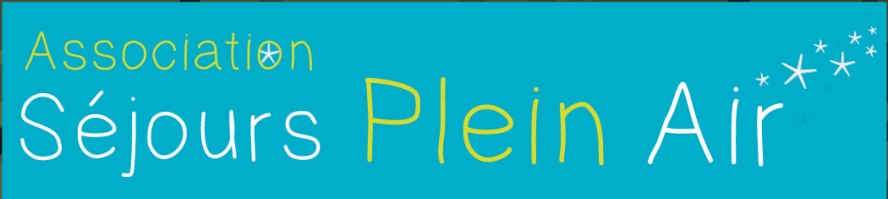 RENOUVELLEMENT
DES MEMBRES
DU CONSEIL D’ADMINISTRATION

QUITUS
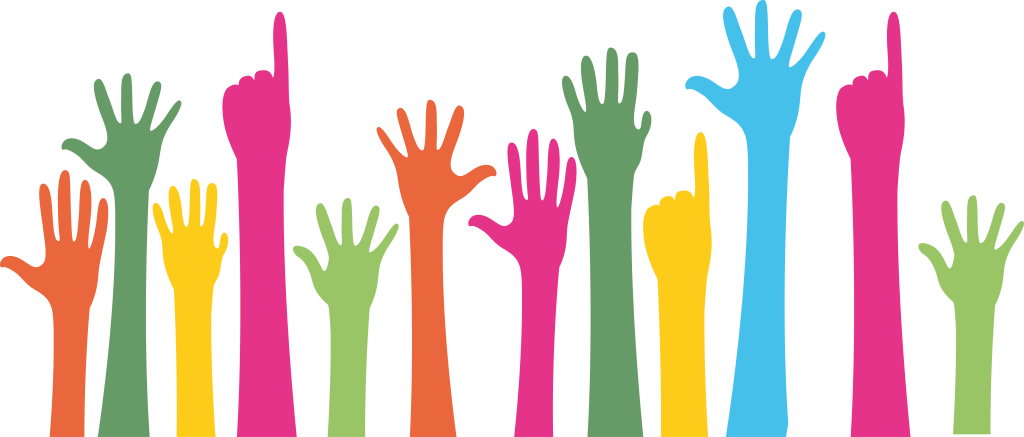 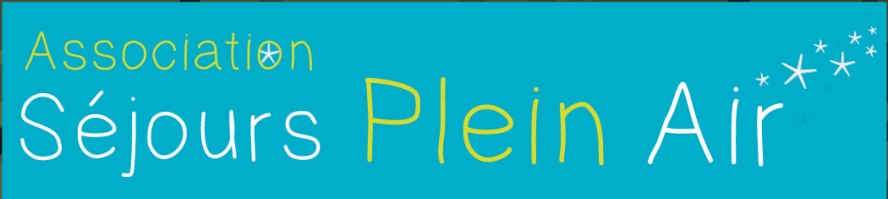